CEMS
Global Strategy
Session 3 
Analyzing the global business environment and internal aspects of MNE
Aleksi Niittymies
October 30, 2023
Analyzing the internal capabilities of the firm
Carlsberg case
What were your main take-aways from the previous session?
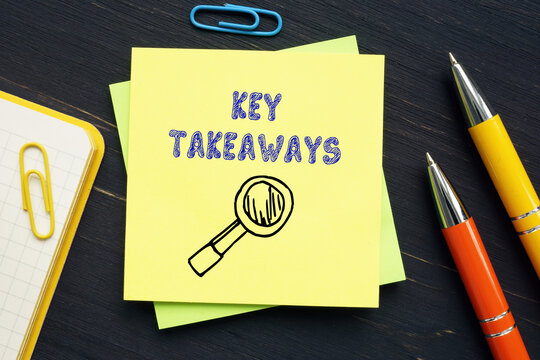 30.10.2023
3
Hey there (future) superstars!
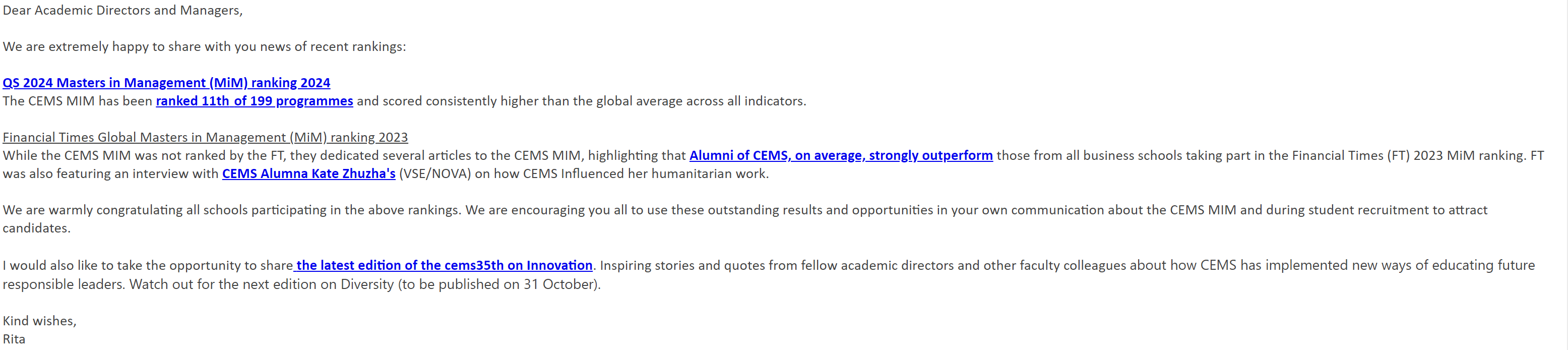 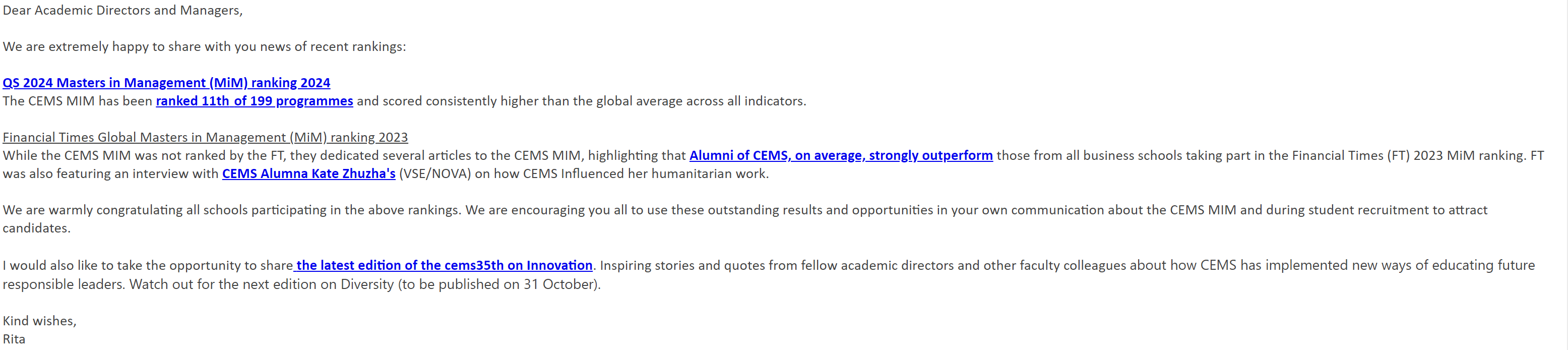 4
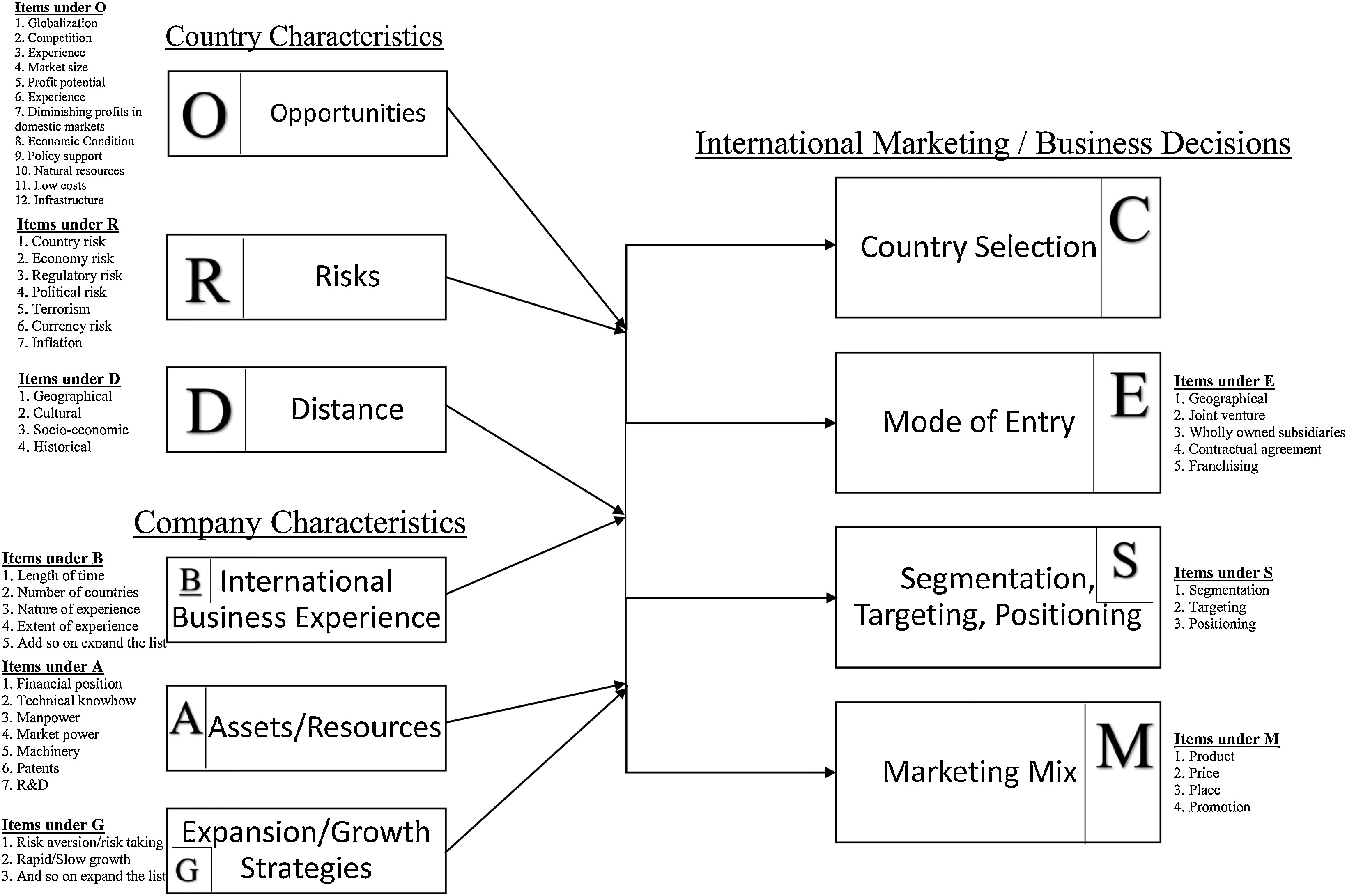 Kotler, P., Manrai, L. A., Lascu, D., & Manrai, A. K. (2019). Influence of country and company characteristics on international business decisions: A review, conceptual model, and propositions. International Business Review, 28(3), 482-498.
Recap: The point of the course
The goal is not to:
Remember all frameworks
Posses all relevant domain specific knowledge
The goals is to:
Understand the bigger picture of most important factors/areas of global strategy, which you can construct by utilizing the frameworks
Apply this “metaframework” to practice
6
External
Internal
Learning
Target country/ Customer value
Home-based capabilities
Exploit
Megatrends
RAT
Dynamic capabilities
(De)globalization
Target country-derived capabilities
Augmented capabilities at home
Institutional framework changes
Strategic innovation
Shocks & crises
Enhance
Experience
CAT
Exercise
Group work – internal analysis 35 min task in 6 groups
Utilize the given framework for analyzing the Carlsberg case
Draw the process
Which tool you used
How does it work? What it is good for? Limitations?
What could you learn from the Carlsberg case with the framework?
Focus on their internal capabilities and initial expansion to Russia
Pitch your framework! - 35 min (5min each group) 
Explain the most important aspects – you are the teachers now!
8
Frameworks ( you can also use something else if you have something in mind! )
Seven ’tudes of international expansion (Quackenbos et al., 2016)
SWOT
VRIN / VRIO
Core Competence Model (Prahalad & Hamel)
McKinsey 7S Framework
Porter’s value chain analysis
9
Analyzing the internal capabilities of the firm
Carlsberg case
Next time: Session 4 on November 1st
Strategic responses to crises
Case discussion (Guinness)
Visitor: Sanna Kaje, Head of Strategy @ Kone 
Read
Meyer & Estrin, 2023
Birkinshaw et al., 2022